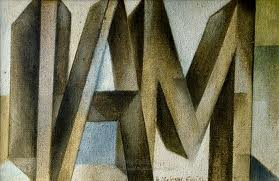 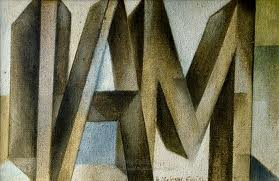 THE EXPRESSION “I AM” IS FOUND 1036 TIMES IN SCRIPTURE
MOST OF THE “I AM” STATEMENTS ARE MADE BY GOD
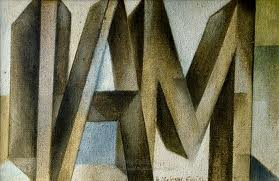 Gen 15:7 "I am the Lord”

Gen 17:1 ” I am God Almighty”

Gen 28:13  "I am the Lord, the God of your father Abraham and the God of Isaac”

Ex 3:14  "I AM WHO I AM”
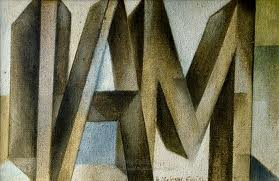 SOME “I AM” STATEMENTS ARE MADE BY MEN AS AN EXPRESSION OF HOW THEY FELT ABOUT THEMSELVES
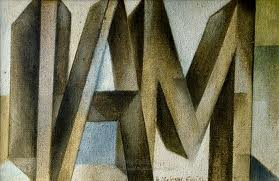 Moses -- Ex 4:10 “ I am slow of speech and tongue." 

JOB -- Job 19:17  “I am loathsome to my own brothers.”

Gideon -- Judges 6:12,15  When the angel of the Lord appeared to Gideon, he said, "The Lord is with you, mighty warrior."  15 "But Lord," Gideon asked, "how can I save Israel? My clan is the weakest in Manasseh, and I am the least in my family." 

David -- 2 Sam 24:14 "I am in deep distress.”
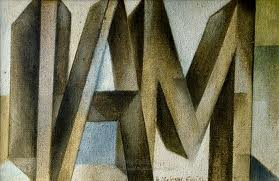 WHAT THESE MEN THOUGHT OF THEMSELVES FOLLOWED THE “I AM”
MOSES
“I am slow of speech”
JOB
“ I am hated by my friends”
GIDEON
“I am the least in my family”
DAVID
“I am in deep distress”
THE “I AM’S” WERE EXPRESSIONS OF HOW THESE MEN SAW THEMSELVES
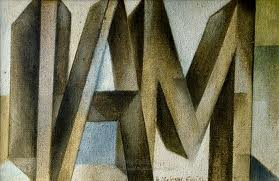 WE OFTEN USE “I AM” TO DESCRIBE HOW WE FEEL ABOUT OURSELVES
“I am so sick”
“I am so discouraged”
“I am in so much pain”
“I am in a very stressful                                        situation”
“I am disappointed”
“I am sorrowful”
“ I am so mad”
THESE
“I AM’S”
EXPRESS
HOW WE
FEEL AT
THE 
MOMENT
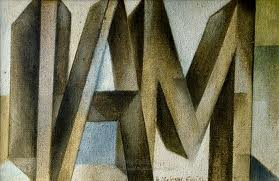 WHAT FOLLOWS OUR “I AM” DETERMINES OUR HAPPINESS OR UNHAPPINESS
“I am ugly”
“I am clumsy”
“I am timid”
“I am no good”
“I am worthless”
“I am old”
“I am fat”
WHAT 
FOLLOWS
THESE 
“I AM’S”
WE
INVITE
INTO
OUR
LIVES
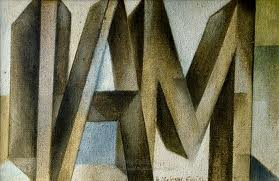 WHAT FOLLOWS OUR “I AM” WE INVITE INTO OUR LIVES
“I am ugly”
“I am clumsy”
“I am timid”
“I am no good”
“I am worthless”
“I am old”
“I am fat”
We do nothing to improve appearance
We drop everything we pick up
Afraid to speak to anyone
We are inviting evil into our life
We are inviting depression
We are inviting wrinkles
We are inviting calories
WE TEND TO BECOME WHAT FOLLOWS OUR                     “I AM”
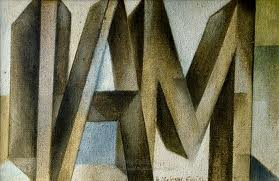 WE OFTEN FOLLOW OUR “I AM” WITH NOT
“I am NOT capable of doing this”
“I am NOT knowledgeable enough”
“I am NOT good enough”
“I am NOT pretty enough”
THESE ARE ALL NEGATIVE THOUGHTS ABOUT OURSELVES
WE INVITE FAILURE
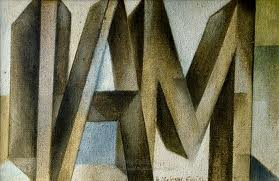 THE PSALMIST OFTEN PENNED MANY NEGATIVE “I AM’S”
Ps 6:2       I am faint
Ps 6:6       I am worn out from groaning;
Ps 69:3     I am worn out calling for help;
Ps 31:9     I am in distress;
Ps 25:16   I am lonely and afflicted.
Ps 31:11   I am the utter contempt of my neighbors;
Ps 69:8     I am a stranger to my brothers,
Ps 69:29   I am in pain and distress;
Ps 86:1     I am poor and needy.
Ps 109:25   I am an object of scorn
MAYBE WE FEEL LIKE DAVID AT TIMES
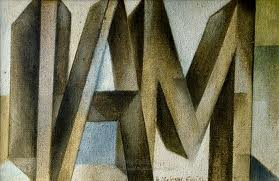 BUT DAVID ALSO HAD SOME POSITIVE “I AM’S”
Ps 27:13 I am still confident of this: I will see the goodness of the Lord in the land of the living. 
Ps 52:8 But I am like an olive tree flourishing in the house of God;
Ps 86:2 Guard my life, for I am devoted to you.
Ps 109:4  I am a man of prayer. 
Ps 116:16 O Lord, truly I am your servant
Ps 119:94 I am Yours
Ps 139:14 I am fearfully and wonderfully made;
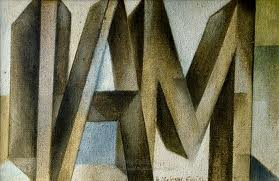 DAVID CHANGED HIS NEGATIVE “I AM’S” INTO POSITIVE “I AM’S”
He saw himself as God saw him
He no longer looked at himself through his own eyes—but  through the eyes of God
When we see ourselves as God sees us—what follows our “I am” will be positive
How we see ourselves often is not how God sees us
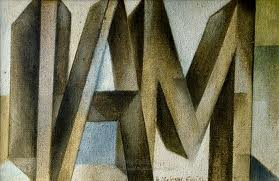 WE OFTEN SEE OURSELVES IN A FALSE IMAGE
What we see is really not what we are

“I  AM”  is really about identity

“I AM” is about how we see ourselves
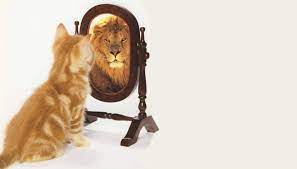 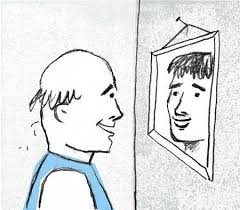 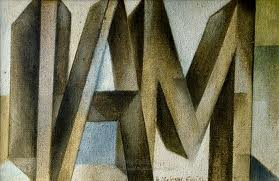 HOW DOES GOD WANT CHRISTIANS TO SEE THEMSELVES?
I AM
HIS CHILD-

John 1:12-13  Yet to all who received him, to those who believed in his name, he gave the right to become children of God— 13 children born not of natural descent, nor of human decision or a husband's will, but born of God.
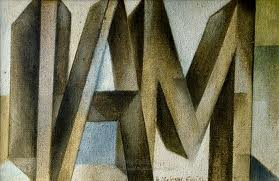 HOW DOES GOD WANT CHRISTIANS TO SEE THEMSELVES?
I AM
A BRANCH IN THE TRUE VINE 

John 15:5   "I am the vine; you are the branches. If a man remains in me and I in him, he will bear much fruit
As a branch we are a conduit of Christ
John 15:8 This is to my Father's glory, that you bear much fruit, showing yourselves to be my disciples.
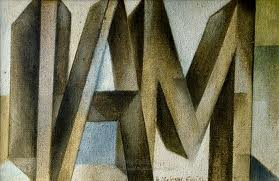 HOW DOES GOD WANT CHRISTIANS TO SEE THEMSELVES?
I AM
A FRIEND OF JESUS 

John 15:15   I no longer call you servants, because a servant does not know his master's business. Instead, I have called you friends,
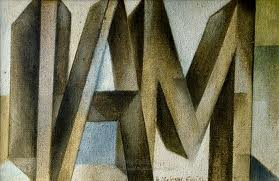 HOW DOES GOD WANT CHRISTIANS TO SEE THEMSELVES?
I AM
FREE FROM THE LAW OF SIN AND DEATH  

Rom 8:2-3  because through Christ Jesus the law of the Spirit of life set me free from the law of sin and death. 

Gal 5:1 It is for freedom that Christ has set us free.
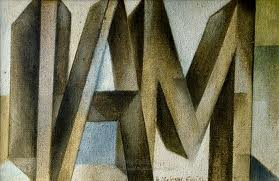 HOW DOES GOD WANT CHRISTIANS TO SEE THEMSELVES?
I AM
AN HEIR WITH CHRIST 

Rom 8:17 Now if we are children, then we are heirs — heirs of God and co-heirs with Christ

Gal 4:7 So you are no longer a slave, but a son; and since you are a son, God has made you also an heir.
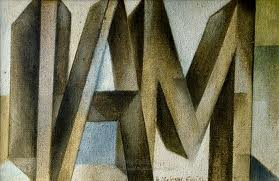 HOW DOES GOD WANT CHRISTIANS TO SEE THEMSELVES?
I AM
A TEMPLE OF THE HOLY SPIRIT 

1 Cor 3:16-17 Don't you know that you yourselves are God's temple and that God's Spirit lives in you? 

1 Cor 6:19 Do you not know that your body is a temple of the Holy Spirit, who is in you, whom you have received from God?
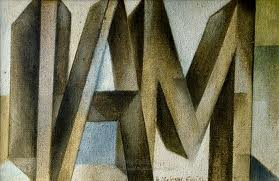 HOW DOES GOD WANT CHRISTIANS TO SEE THEMSELVES?
I AM
A NEW CREATURE IN CHRIST  

2 Cor 5:17-18 Therefore, if anyone is in Christ, he is a new creation; the old has gone, the new has come!
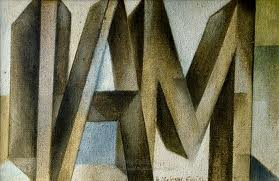 HOW DOES GOD WANT CHRISTIANS TO SEE THEMSELVES?
I AM
BLESSED WITH EVERY SPIRITUAL BLESSING

2 Cor 5:17-18 Therefore, if anyone is in Christ, he is a new creation; the old has gone, the new has come!
Eph 1:3  Praise be to the God and Father of our Lord Jesus Christ, who has blessed us in the heavenly realms with every spiritual blessing in Christ.
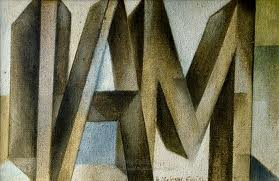 HOW DOES GOD WANT CHRISTIANS TO SEE THEMSELVES?
I AM
BLESSED WITH EVERY SPIRITUAL BLESSING
Eph 1:3  Praise be to the God and Father of our Lord Jesus Christ, who has blessed us in the heavenly realms with every spiritual blessing in Christ.
CHOSEN
ADOPTED
GIVEN GRACE
HAVE REDEMPTION
HAVE FORGIVENESS OF SINS
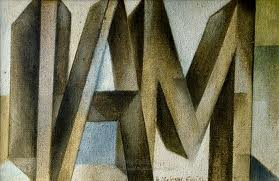 HOW DOES GOD WANT CHRISTIANS TO SEE THEMSELVES?
I AM
GOD’S WORKMANSHIP

Eph 2:10 For we are God's workmanship, created in Christ Jesus to do good works, which God prepared in advance for us to do.
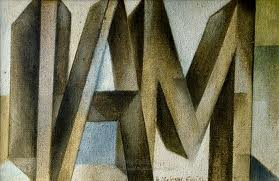 HOW DOES GOD WANT CHRISTIANS TO SEE THEMSELVES?
I AM
I AM A MEMBER OF CHRIST’S BODY—PARTAKER OF HIS PROMISE

Eph 3:6 ...members together of one body, and sharers together in the promise in Christ Jesus. 

Eph 5:30-31  for we are members of his body.
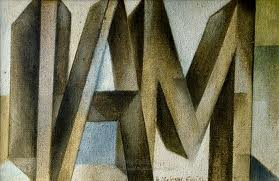 HOW DOES GOD WANT CHRISTIANS TO SEE THEMSELVES?
I AM
A CITIZEN IN HEAVEN

Phil 3:20-21  But our citizenship is in heaven. And we eagerly await a Savior from there, the Lord Jesus Christ,
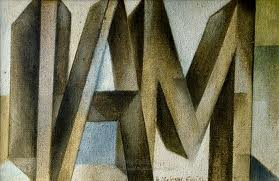 HOW DOES GOD WANT CHRISTIANS TO SEE THEMSELVES?
I AM
COMPLETE IN CHRIST

Col 2:10    and you have been given fullness in Christ, who is the head over every power and authority.
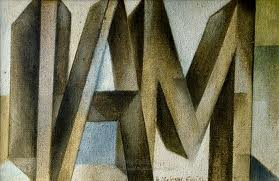 HOW DOES GOD WANT CHRISTIANS TO SEE THEMSELVES?
I AM
LOVED BY GOD

1 Thess 1:4-5  For we know, brothers loved by God, that he has chosen you,
THESE ARE A FEW OF THE THINGS “I AM” IN CHRIST
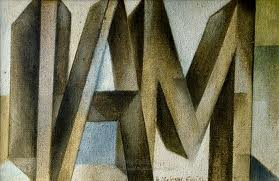 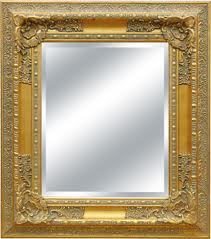 UGLY
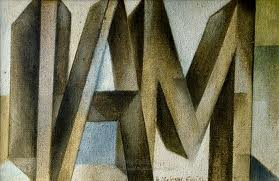 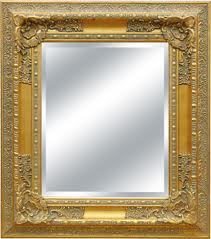 FAT
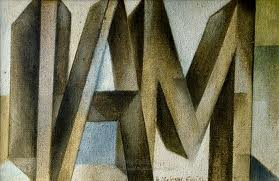 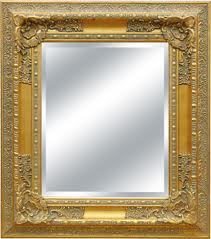 TOO SHORT
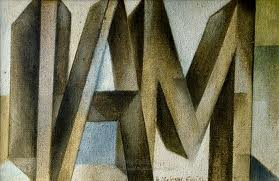 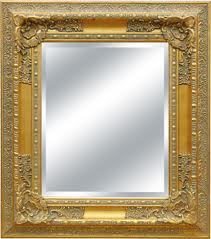 TOO TALL
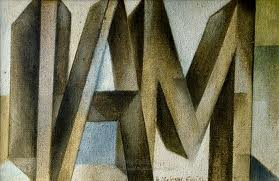 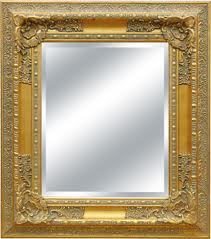 WE ARE FEARFULLY         AND   WONDERFULLY        MADE
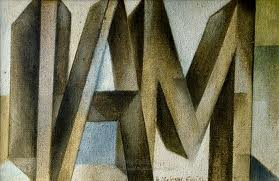 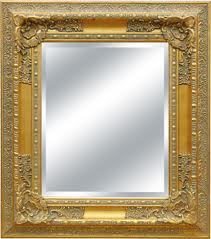 DISAPPOINTMENTS  
STRESS                
TROUBLES                 
PROBLEMS                 
DISCOURAGEMENT
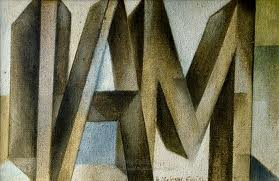 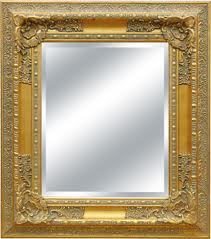 PAIN
SORROW
CLUMSINESS              
AWKWARDNESS        
WORTHLESSNESS
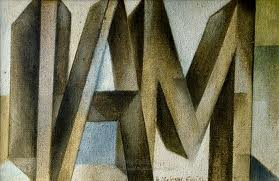 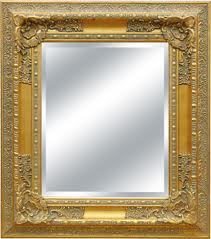 CHILD OF GOD
CHOSEN BY HIM
AN HEIR OF GOD
FREE FROM BONDAGE OF SIN
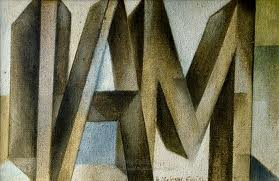 WHEN WE SEE OURSELVES AS GOD SEE US WE CAN SAY:
“I am HAPPY today, in Jesus Christ, because He’s taken my sins away”
“I am SINGING today, because He’s taken my sins away”

“I am PRAYING today, because He’s taken my sins away”

“I am LIVING today, because He’s taken my sins away
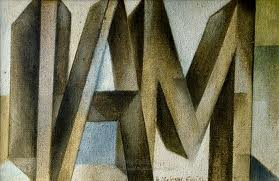 IF YOUR                    “I AM’S”                     ARE                 NEGATIVE              TURN THEM             INTO                   POSITIVES